Peripheral nerve disorders: A practical overview
Praveen Dayalu, MD
Clinical Associate Professor 
Department of Neurology
University of Michigan
What is the Peripheral Nervous System?
CNS is confined to brain and spinal cord
PNS includes (in anatomical order)
Anterior horn cell (located within spinal cord)
Spinal nerve roots (radicles)
Plexi (brachial and lumbosacral)
Named peripheral nerves (e.g. median, peroneal)
Tiny nerve endings (sensory fibers and tiny branches of lower motor axons at the neuromuscular junction)
Neuromuscular junction and muscle
2
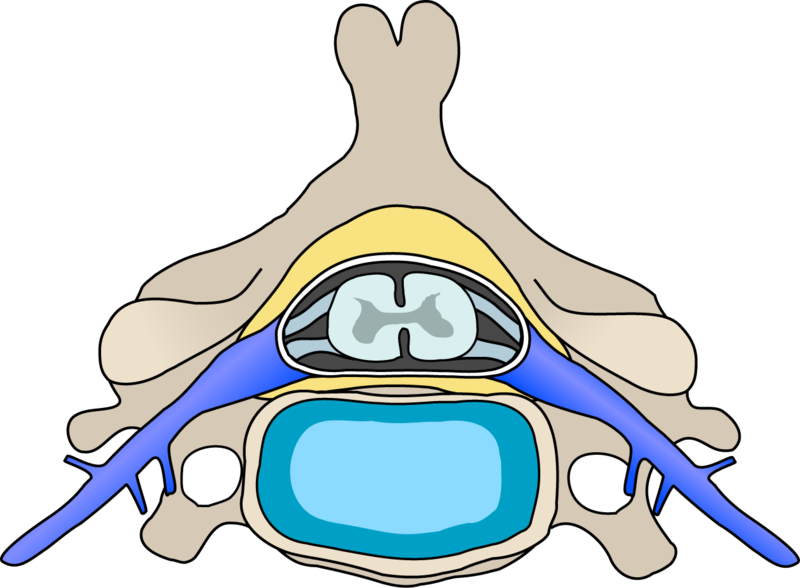 The PNS (Emphasizing Motor Structures)
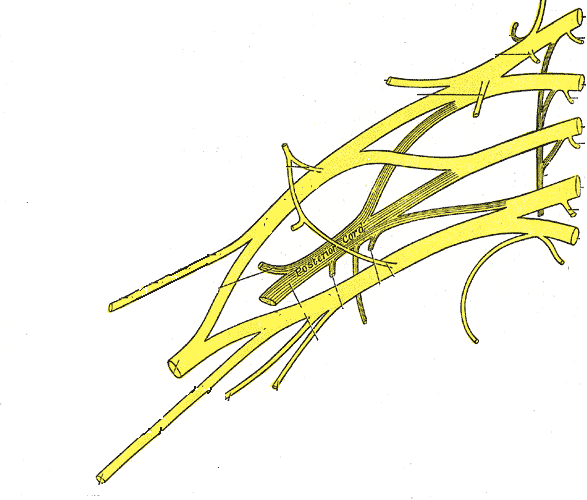 Brachial 
plexus
Anterior horn 
cells (LMN)
C8 spinal nerve root
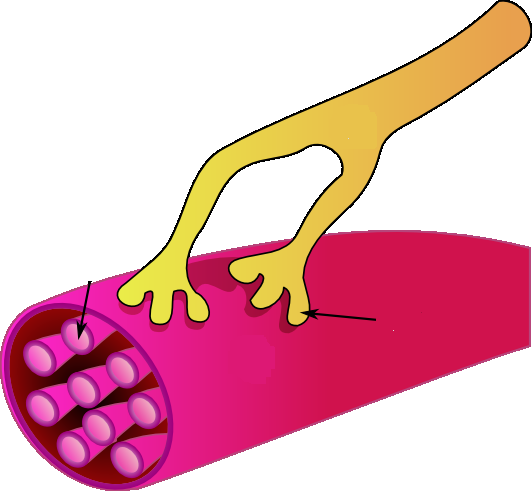 Ulnar nerve
Neuromuscular junction and muscle
Many peripheral axons are myelinated
Myelin (Schwann cells)
4
Symptoms of PNS Disease
Single focal lesions: weakness/numbness/ pain in one limb, often defined to one part of the limb

Multiple or diffuse lesions: weakness/ numbness/pain in more than one limb, usually bilateral and distal
5
Signs of PNS Disease
Lower motor neuron signs (atrophy, fasciculations)
Hyporeflexia or areflexia 
Patch of sensory loss, or stocking-glove sensory loss

Not UMN signs (spasticity, hyperreflexia, upgoing toe) or “brain” signs (impaired consciousness, cognition, or language)
6
Reflexes… repeated
Hyperreflexia and spasticity occur with upper motor neuron lesions (CNS)

Hyporeflexia, fasciculations, atrophy with lower motor neuron lesions (PNS)
7
Workup
Serologies, especially for treatable causes
EMG helps localize and characterize lesions of PNS
Imaging for some focal lesions, or to exclude CNS mimics (such as cord lesion or stroke)
CSF analysis in demyelinating neuropathies, or polyradiculopathy
Nerve biopsy
8
Anterior Horn Cell
9
Amyotrophic lateral sclerosis
Anterior horn cells (lower motor neurons) and upper motor neurons degenerate
Mix of UMN and LMN signs/symptoms
Weakness, spasticity, multifocal muscle atrophy
No sensory loss from ALS!
Loss of speech, swallow, respiration Death in 2-5 years
10
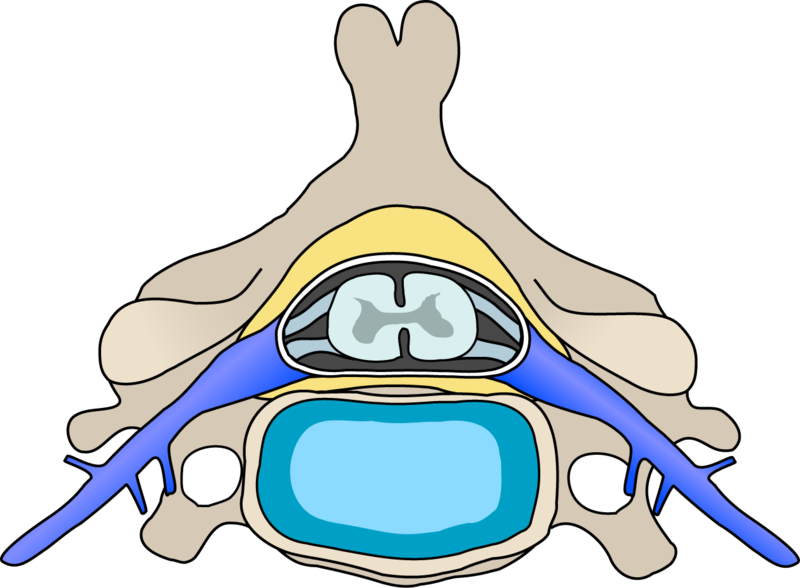 Radiculopathy
Brachial plexus
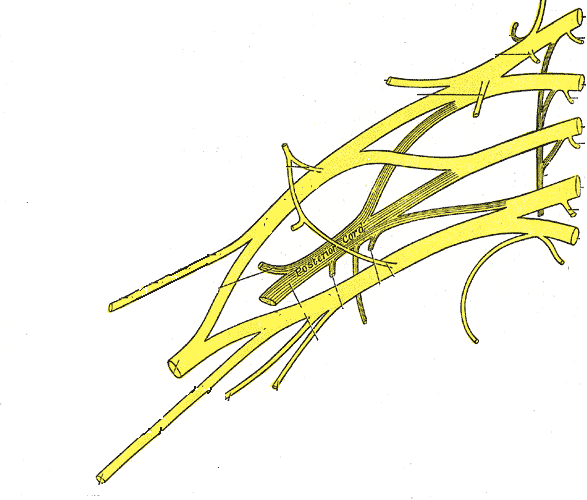 C8 spinal nerve root
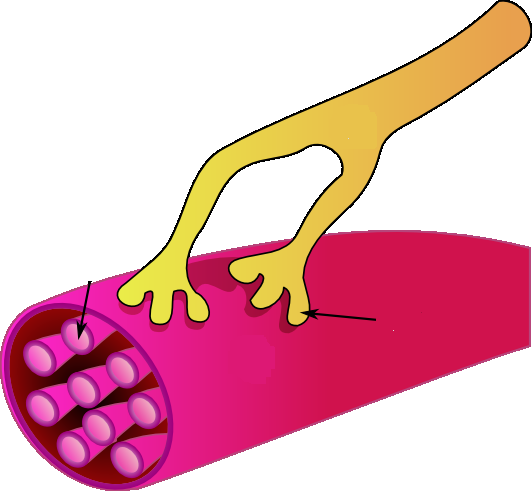 Ulnar nerve
Neuromuscular junction and muscle
Spinal Nerve Root Disorders
Most common: monoradiculopathy (cervical or lumbosacral)
Radiating pain, +/- weakness, +/- sensory loss. Reduced reflex for that root level
Commonest causes: disk herniation, minor trauma, degenerative change
Usually self-limited
Image if severe, worsening, or concern for cancer, infection
12
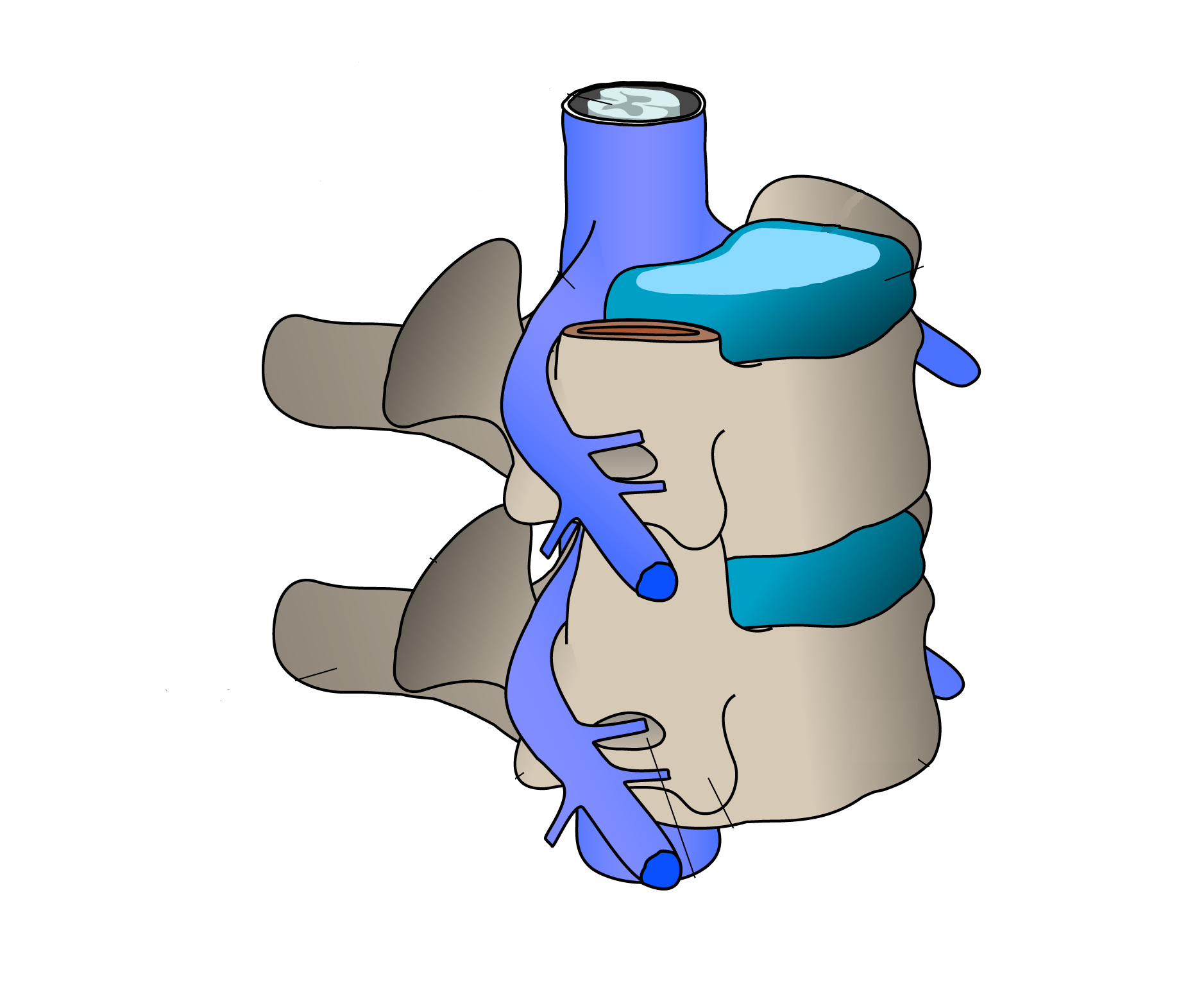 13
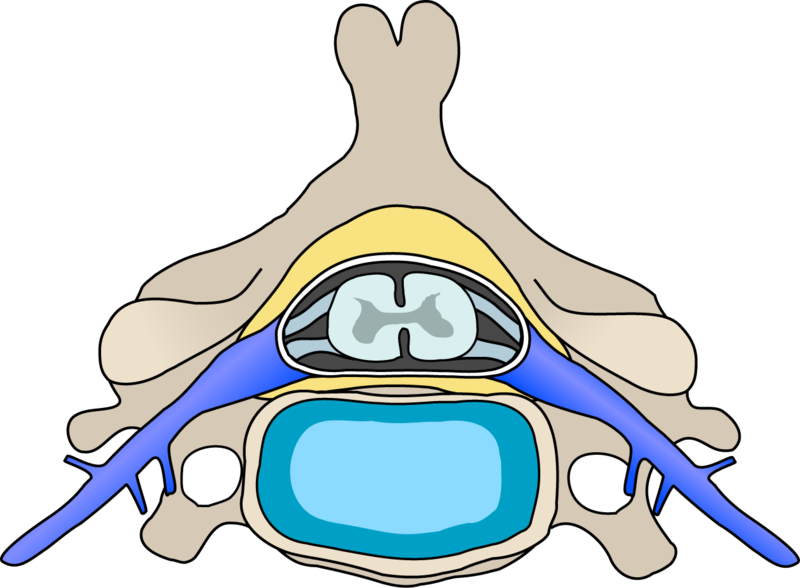 Plexopathy
Brachial plexus
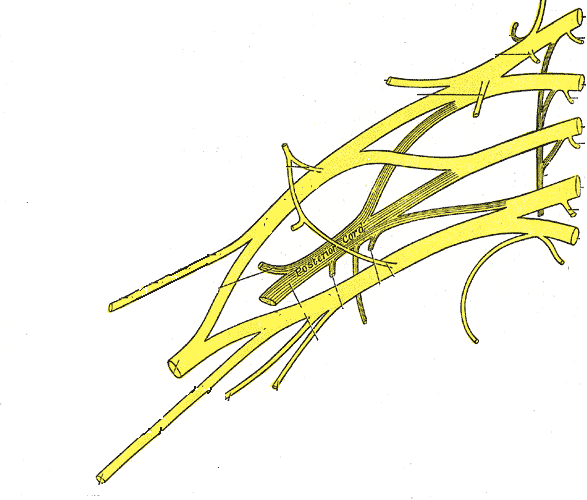 C8 spinal nerve root
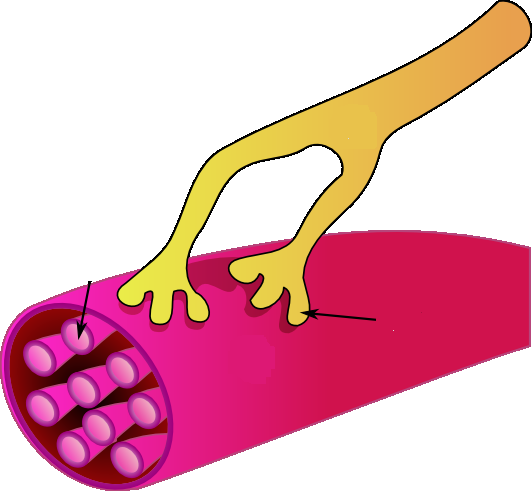 Ulnar nerve
Neuromuscular junction and muscle
Plexopathy
PNS syndrome in one limb not explained by a single spinal root, or by a single “named” peripheral nerve
Causes: trauma or stretch, compression by tumor or hematoma, radiation, diabetic
EMG confirms plexopathy
Image if compressive lesion suspected
15
Brachial Plexus behind clavicle, in upper thorax
16
Lumbosacral Plexus: Pelvic, Retroperitoneal
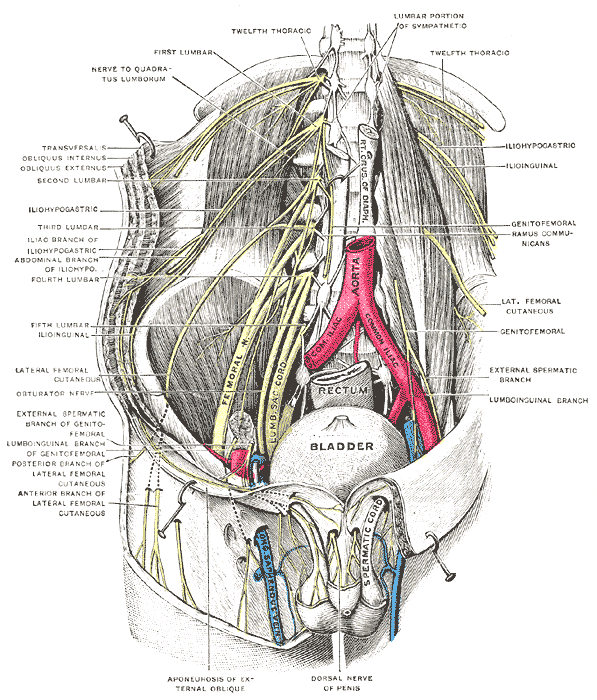 17
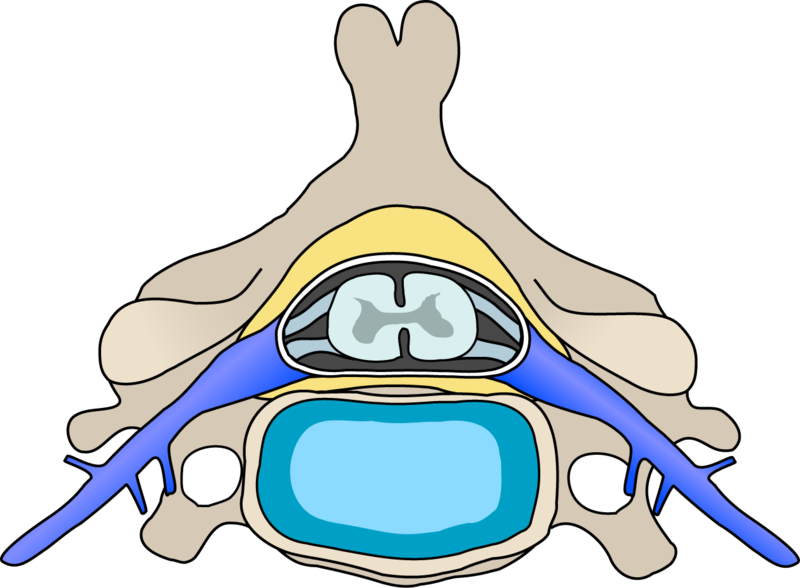 Mononeuropathy
Brachial plexus
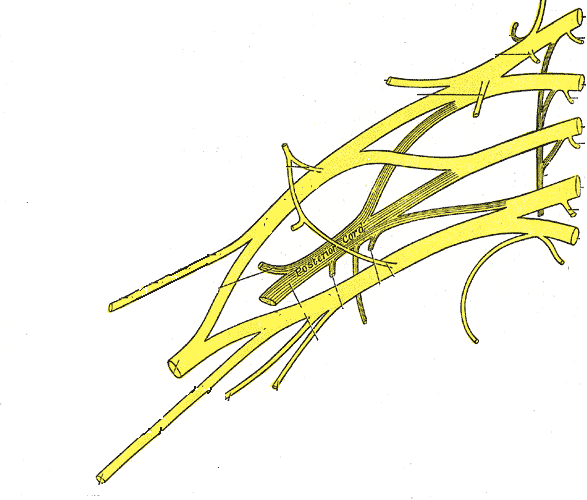 C8 spinal nerve root
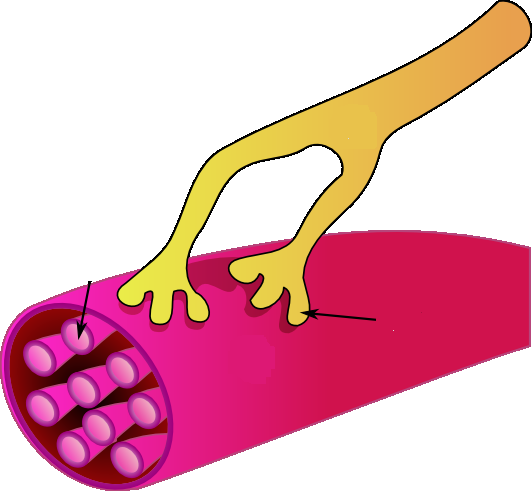 Ulnar nerve
Neuromuscular junction and muscle
Mononeuropathy
Weakness, numbness, pain, paresthesias confined to the distribution of
UE: median nerve, radial n., ulnar n.
LE: femoral n., sciatic n., peroneal n.

Most common causes: entrapment, trauma, prolonged limb immobility (e.g., surgery)
19
Important Mononeuropathies
Median mononeuropathy at the wrist (carpal tunnel syndrome)
Ulnar mononeuropathy at the elbow (cubital tunnel syndrome)
Radial mononeuropathy (“Saturday night palsy”) wrist and finger drop
Peroneal mononeuropathy (e.g., from leg crossing) one cause of footdrop
20
Named peripheral nerves have well-defined sensory territories (and muscle targets)
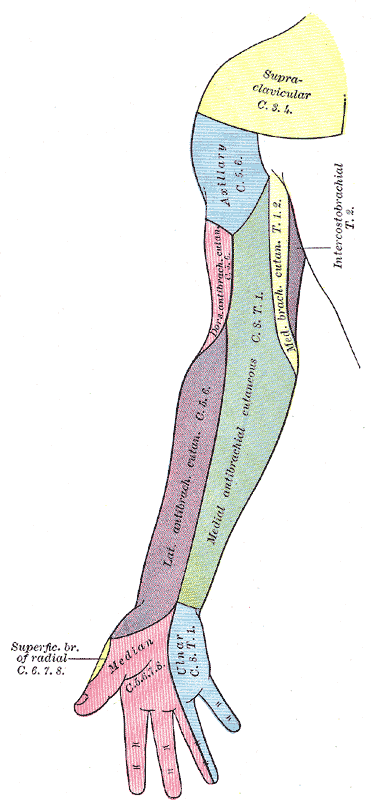 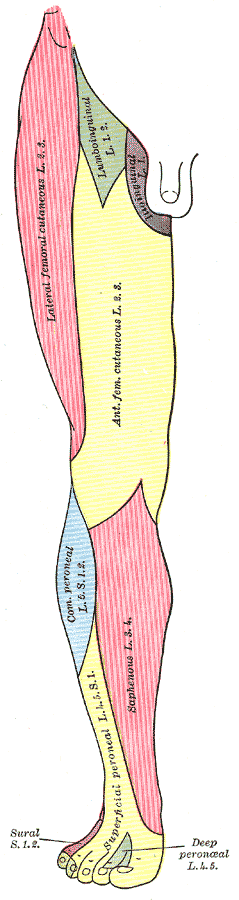 Ulnar n.
Median n.
Peroneal n.
21
Peripheral Polyneuropathy
23
“Peripheral Neuropathy”
Distal symmetric polyneuropathy
Affects longest sensory/ motor/ autonomic nerves
Nerves are “dying back”
Length dependent (“stocking glove”)
Symmetric loss of pin/ temp / vibration/ proprioception; distal reflex loss
Usually chronic. Many possible causes!
24
Peripheral polyneuropathy symptoms
Initially, feet numb with paresthesia/ pain
Symptoms ascend:  legs fingertips
Distal weakness (feet, or fingers/grip), atrophy,
Severe sensory loss can cause “steppage gait”, “sensory ataxia”, imbalance, falls
Feet prone to injuries, ulcers, deformation (e.g., “Charcot foot”)
Autonomic: orthostasis, bladder and erectile dysfunction
25
Causes of peripheral polyneuropathy
Usually toxic or metabolic
#1 cause: diabetes & impaired glucose tolerance
B12 
Hematologic (e.g., multiple myeloma) or other immunoglobulin disorders (check SPEP)
Drugs: Li, chemotherapy
Alcoholic neuropathy
Liver or kidney disease
HIV and neurosyphilis
Inflammatory causes: connective tissue disease
26
Workup for peripheral neuropathy?
For typical distal symmetric sensory > motor neuropathy:  glucose / a1c, B12, SPEP with ifix

Need EMG and more if rapid or severe, prominent weakness, asymmetry, young patient
AIDP = Acute Inflammatory Demyelinating Polyneuropathy
Develops over ~2 weeks
Follows viral infection or vaccination
Weakness/ numbness/ paresthesia start in legs and ascend; reflexes lost early
Intubate if severe weakness
Autonomic instability, arrhythmia
Rx: plasma exchange & IVIG
Most have good long-term recovery
28
Myopathy = muscle disease
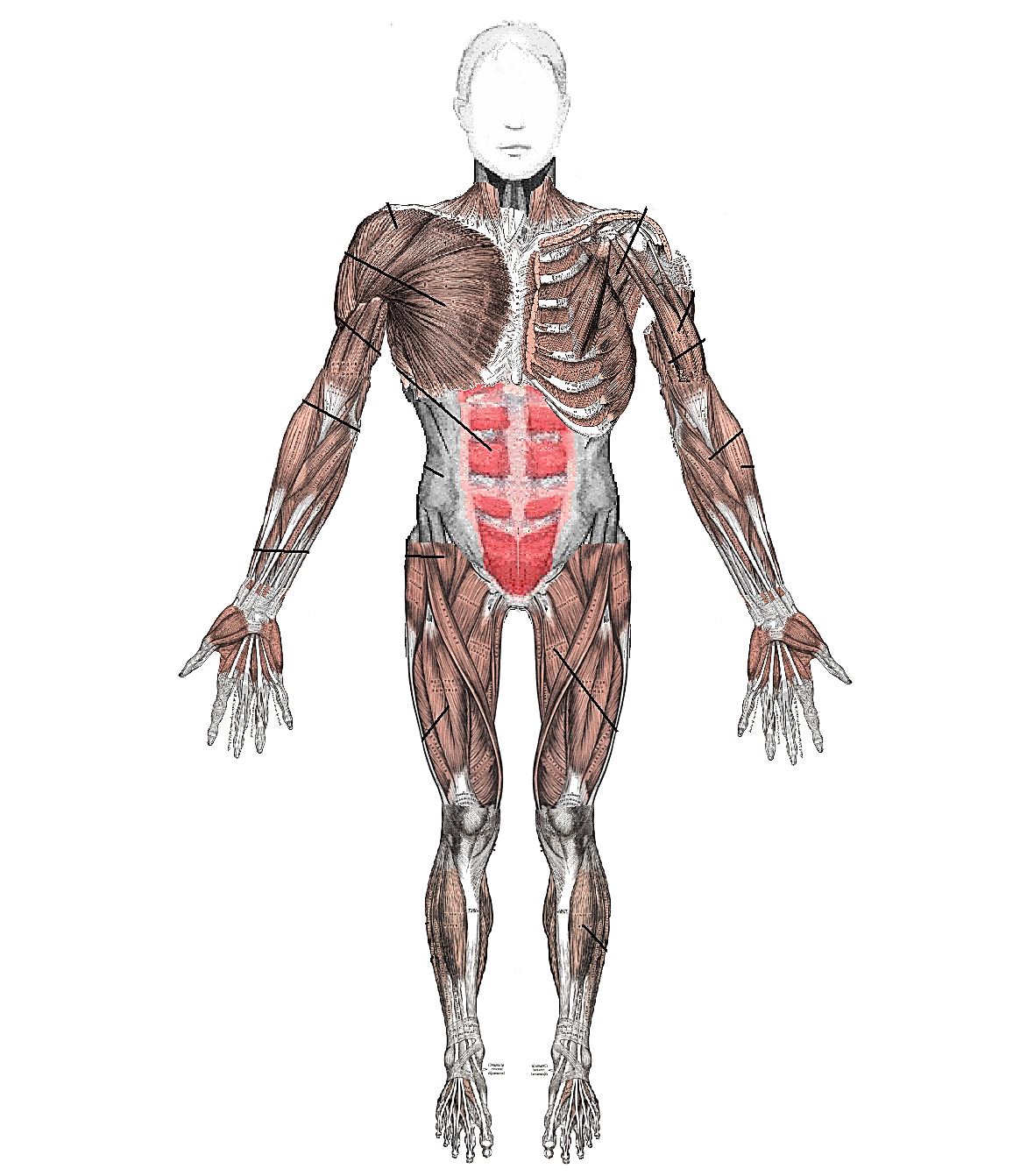 “Can’t raise arms up”
 “Tough to comb my hair”
 “Hard to get out of a chair”
 “Can’t climb stairs”
29
Clues to a Myopathy
Usually cause symmetric proximal limb weakness (upper/lower)

Other possible sx: muscle pain, tenderness, atrophy; fatigue; change in urine color

Extensive list of causes: TSH, CK, and med review are a good place to start
30
Time for review questions?
Over 3 days, a 42 y.o. RN rapidly weakens in all four limbs. She says “I think I have Guillain-Barré!” Which is the most urgent first step?
EMG
Spinal cord imaging
Lumbar puncture
Brain imaging
32
A 61 y/o woman wakes up with a weak right arm.  Zero strength in finger extensors, wrist extensors, and trace elbow extension.  Flexion muscles are 5/5. Which is the most likely diagnosis?
Left frontal stroke affecting motor cortex
Carpal tunnel syndrome
Right radial mononeuropathy
Peripheral polyneuropathy
33
Decreased reflexes are seen in all of the following except:
AIDP
Peripheral polyneuropathy
Carcinomatous polyradiculopathy
Alcoholic neuropathy
Steroid myopathy
34
Weakness and sensory loss in the left hand can be caused by all of the following except:
Right hemisphere stroke
Lung cancer invading brachial plexus
Median mononeuropathy
Amyotrophic lateral sclerosis
Cervical herniated disk
Which is the commonest symptom of radiculopathy in the general public?
Weakness
Radiating pain down a limb
A patch of distinct sensory loss
Bladder incontinence
36